SCT CONSULTORES
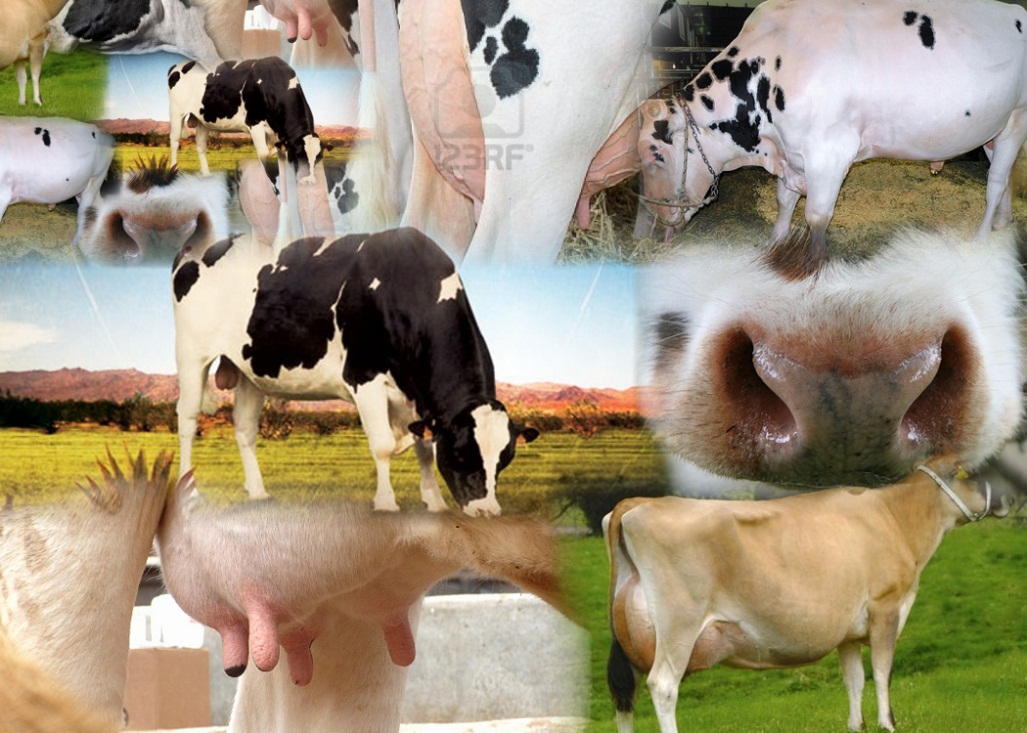 Soluciones Integrales para Fincas
Material Genético de Alto Nivel Para su hato Lechero
Sistemas de transportación de agua a bebederos en cuadras con Pastoreo
Transportación de agua a Bebederos
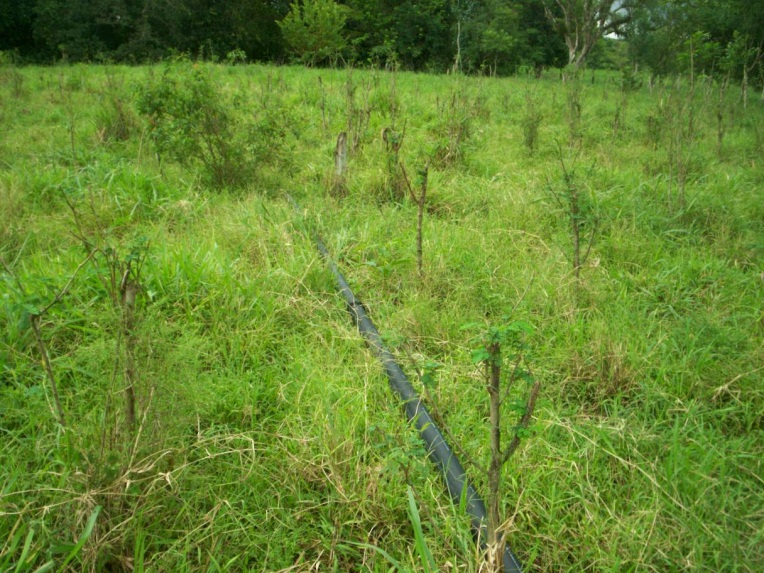 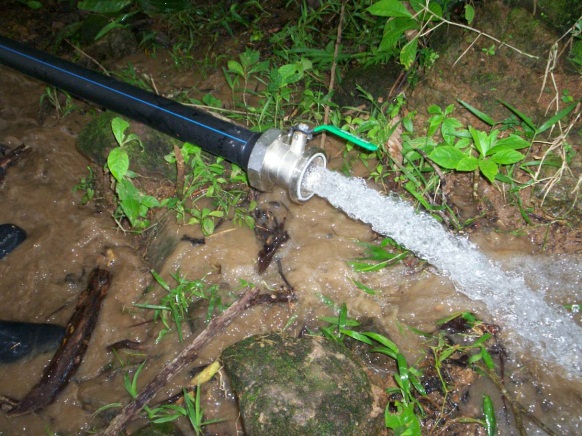 ELABORACION DE SILOS DE MAIZ PARA ALIMENTACION
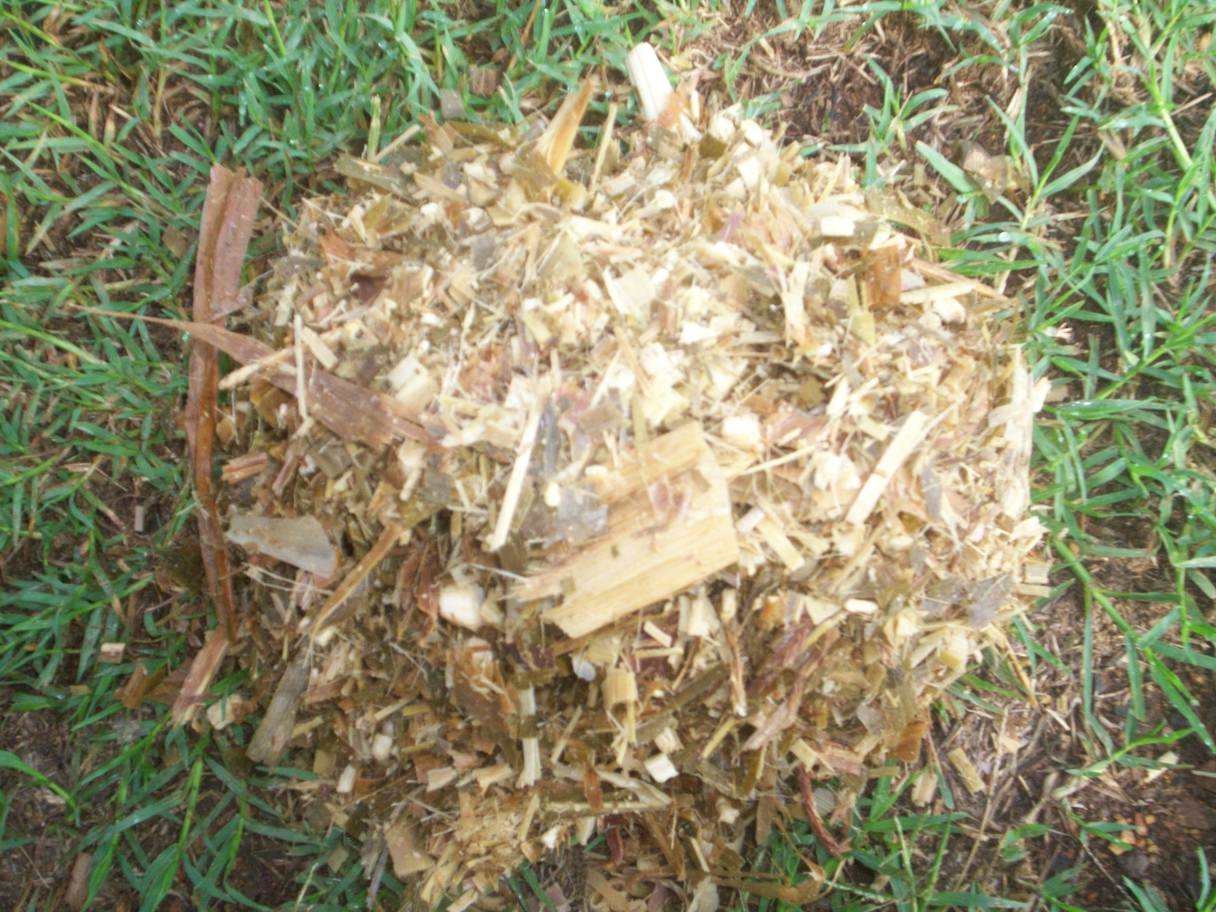 Tanques de Refrigeración para Leche
Control con Monitoreo  para Roedores
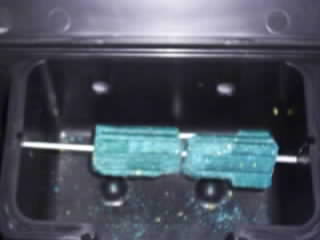 MUCHAS GRACIAS !
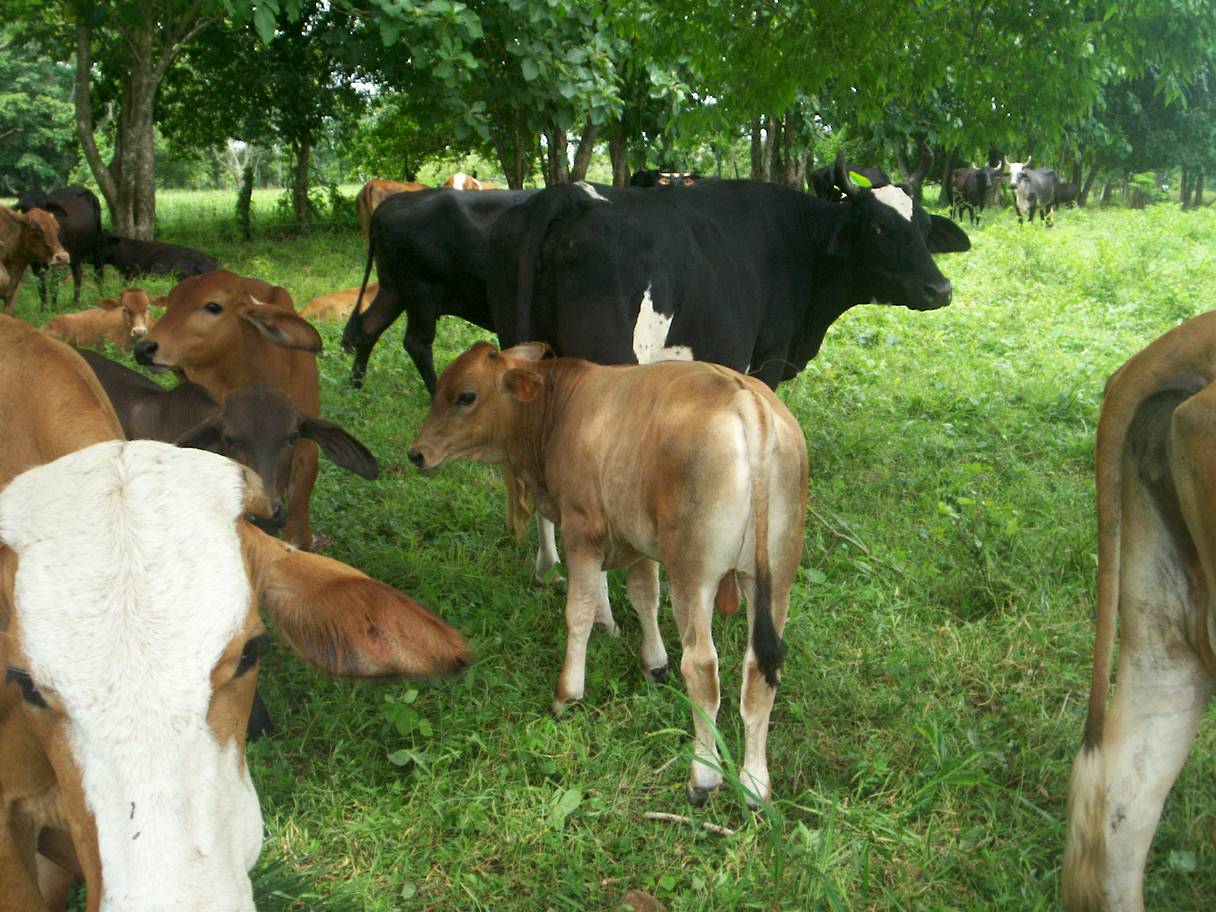